Complex queries
in PATENTSCOPE
Web
November
2015
Sandrine Ammann
Marketing & Communications Officer
Agenda
Latest development
Complex queries:
Interfaces
Search syntax
Field definition
Quiz
Q&A
Latest developments
50 Million
Figures
3,400,000 records: bibliographic data, searchable full-text and drawings in Korean
Front file in WIPO standard ST96
New data available within 1 month after pub in KIPRIS

over 50 million the total number of patent documents 
5 the number of IP5 offices whose full-text is searchable
Complex queries
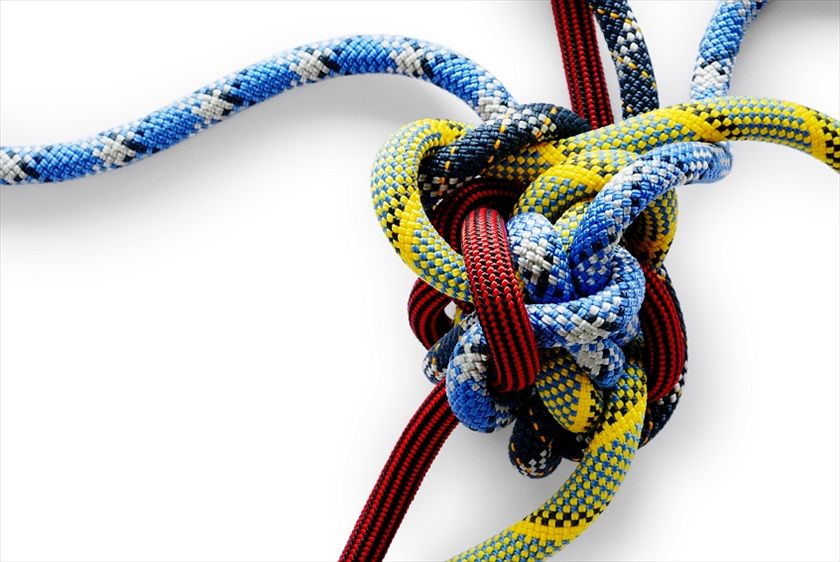 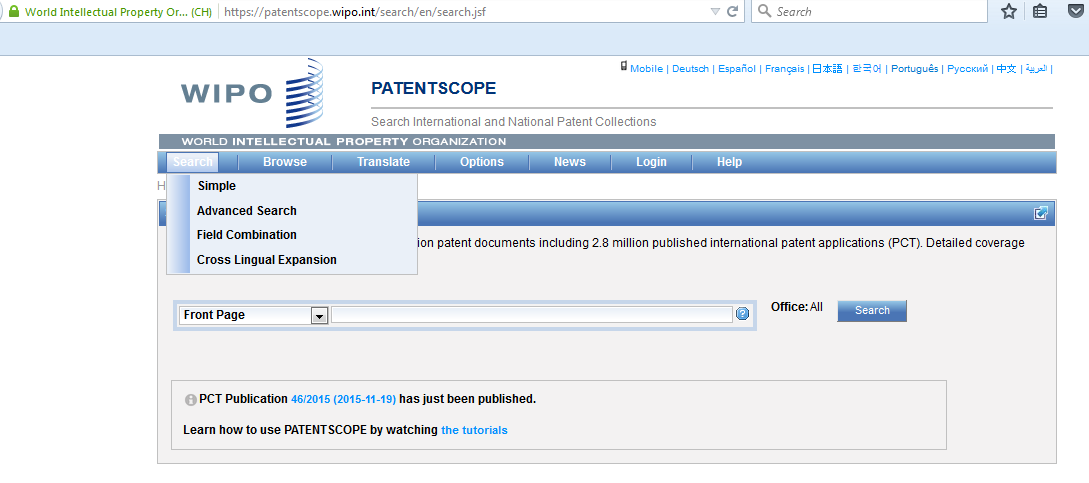 Interface Field Combination
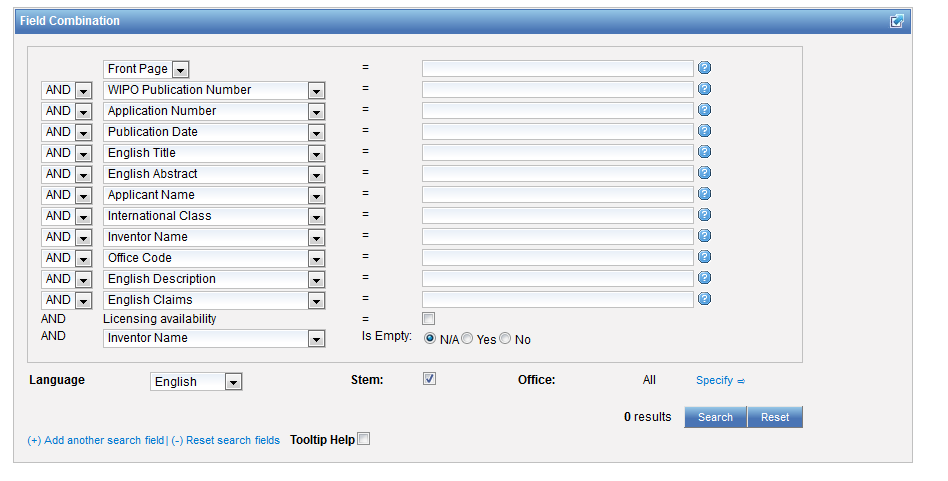 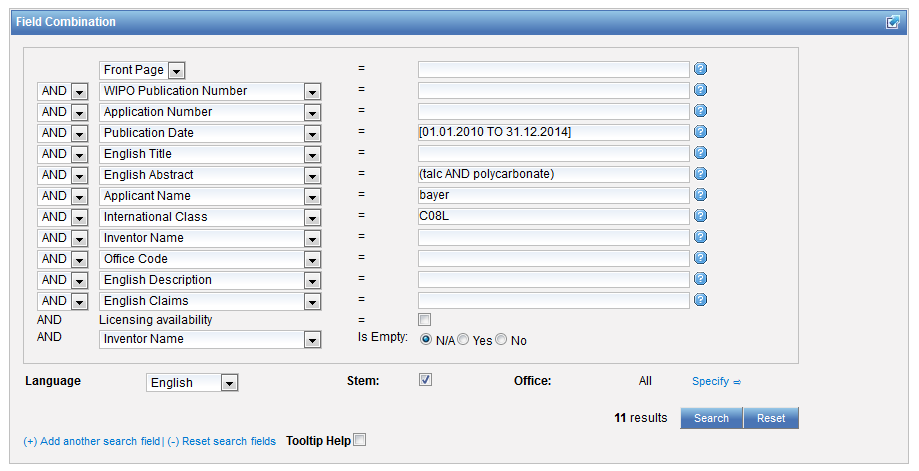 Pros and cons
The fields are predefined but space is limited
Combination of AND and OR not possible, limited to either all AND or all OR
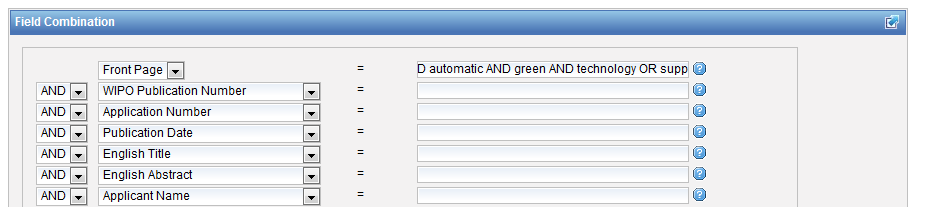 Interface: Advanced search
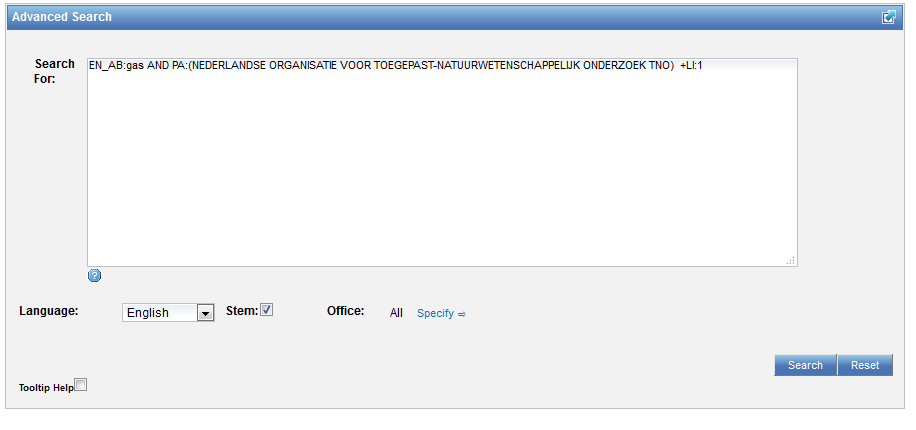 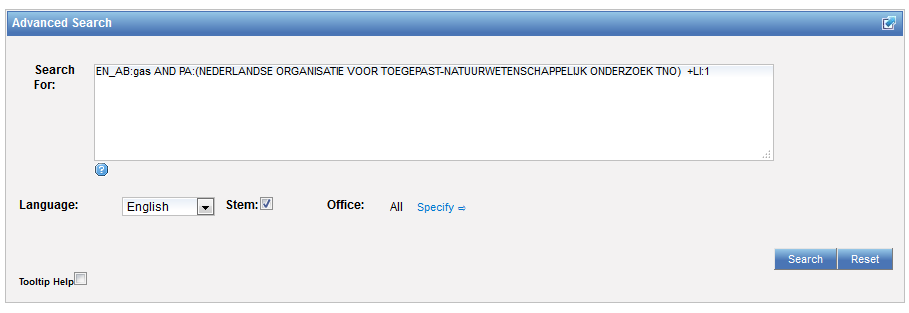 To help you fine-tune your search
1. Boolean operators
2. Proximity operators
3. Field codes
4 .Stemming/wildcard/fuzzy searches
5. Grouping/nesting
Help menu
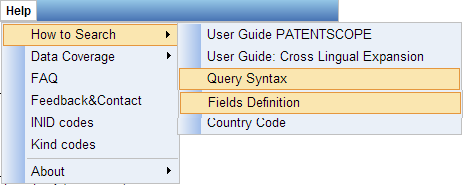 Boolean operators
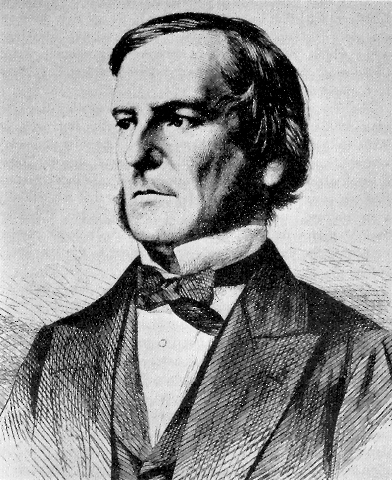 AND 
OR
NOT
ANDNOT
ANDNOT - NOT
Use ANDNOT when searching A excluding B
bicycle ANDNOT boat

Use NOT when searching all documents except A
NOT(car AND bicycle AND boat)
Boolean operators
Narrow, broad and related terms grouped together in proximity and related to other groups of terms expressing functionality or application
 
Are some words required to be in your results?
Are any words to be excluded?
Should words be near? How near?
Proximity operator NEAR
Proximity searching

Find words that are next to each other 

NEAR2 = 2 defines the maximum number of word gaps between 2 search terms
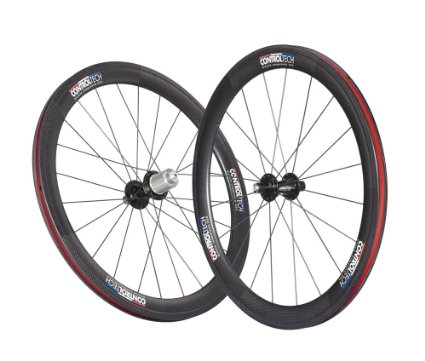 NEAR: an example
carbon AND wheel       116,383 results

"wheels made of carbon",
 "carbon may be used to make said wheel“

carbon NEAR10 wheel         2,971 results
Proximity search: BEFORE
the order of terms is significant.
trunk BEFORE cutting
BEFORE a particular date
Anything published before October 25th, 1999

DP:[1900 TO 25.10.1999]

DP:[25.10.1999-100Years TO 25.10.1999]
Ranges – include/exclude numbers
DP:[01.01.2000 TO 01.01.2001]   =    inclusive
DP:{01.01.2000 TO 01.01.2001}   =    exclusive
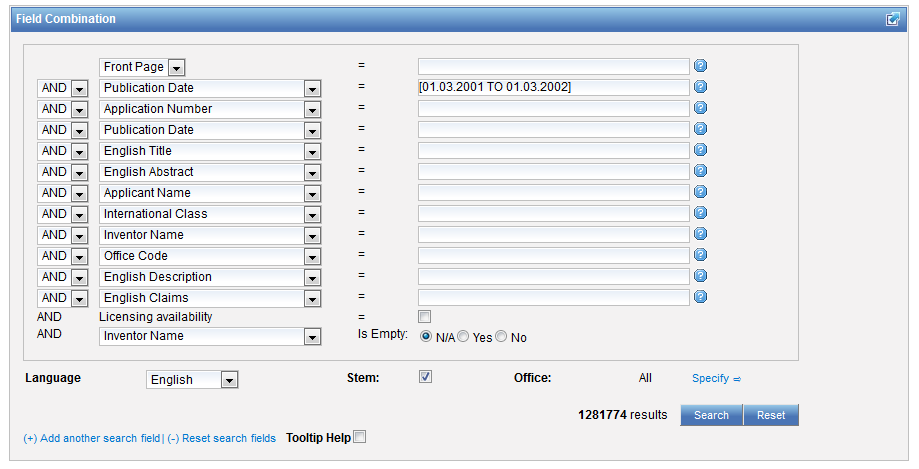 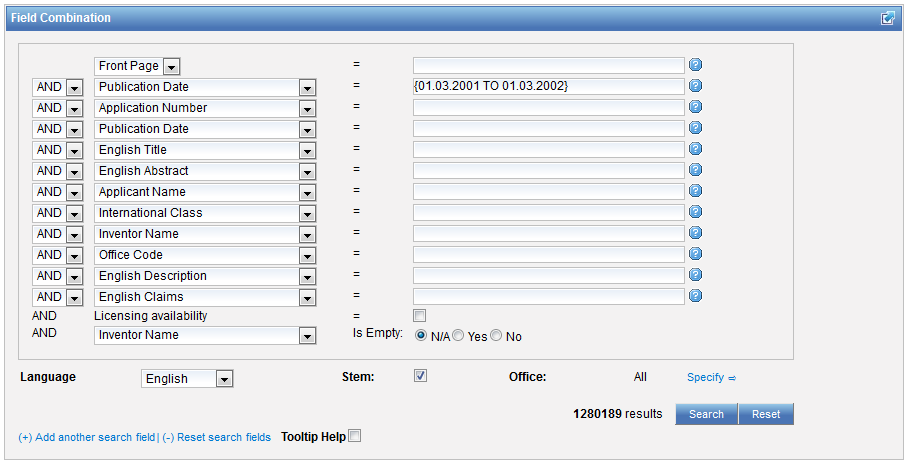 Wildcards – truncation: ? *
plural form of a word, or alternative spellings

* stands for 0 or more characters
? stands single character

		te?t = test or text 
		electric* = electrical; electricity
		behavi*r = behaviour or behavior
		micro?p* = microspeaker, microsporidial
Wildcards - Stemming
elect* would search for words like elect, elects, electron, electrons, electric, electrical, electricity, electoral

electric stemmed will find electricity electrical
Fuzzy searches
Use of the tilde: ~

Examples:
 roam~      		foam / roams

Roam~0.8
[Speaker Notes: Smilar in spelling]
^ caret = weighting factor
Same result but ranking will be different
touch^3 AND polarize
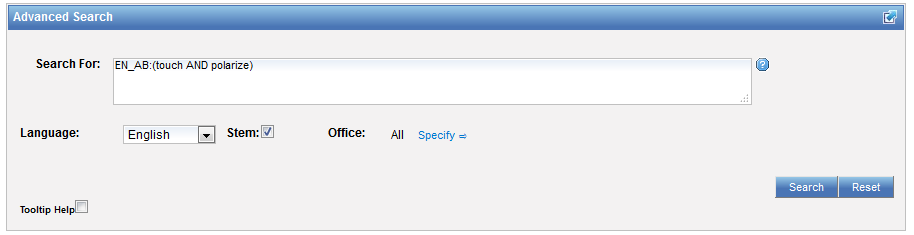 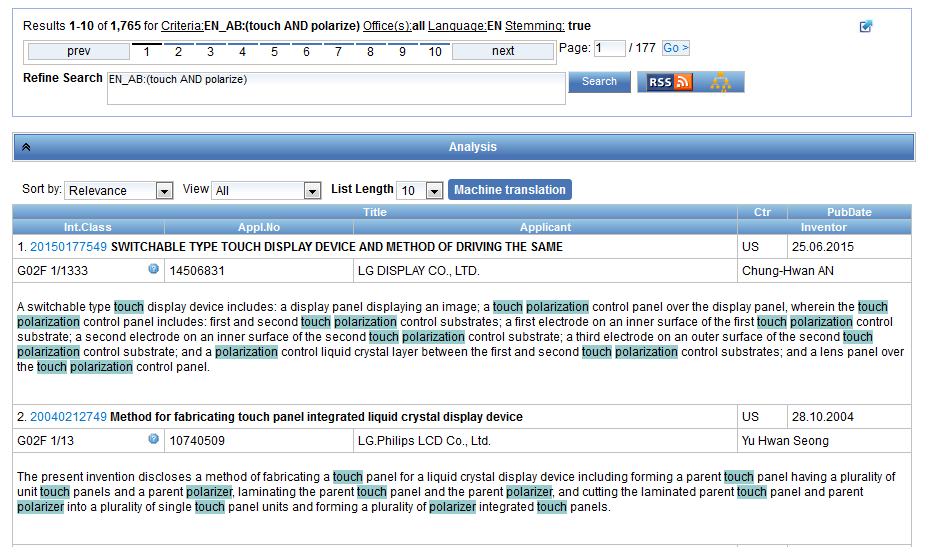 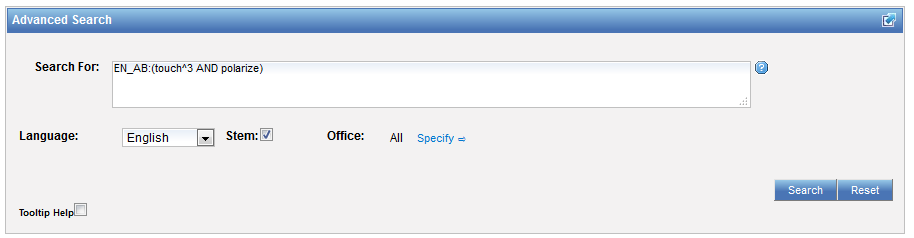 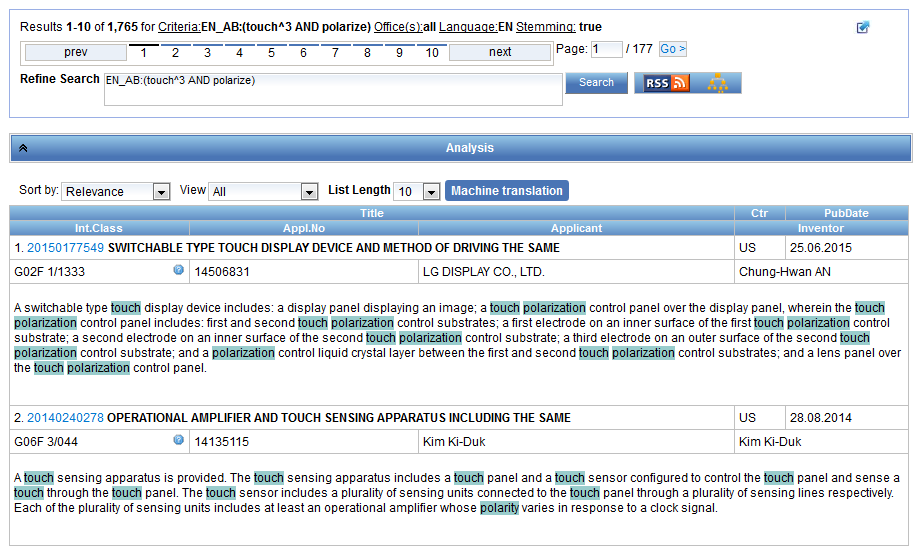 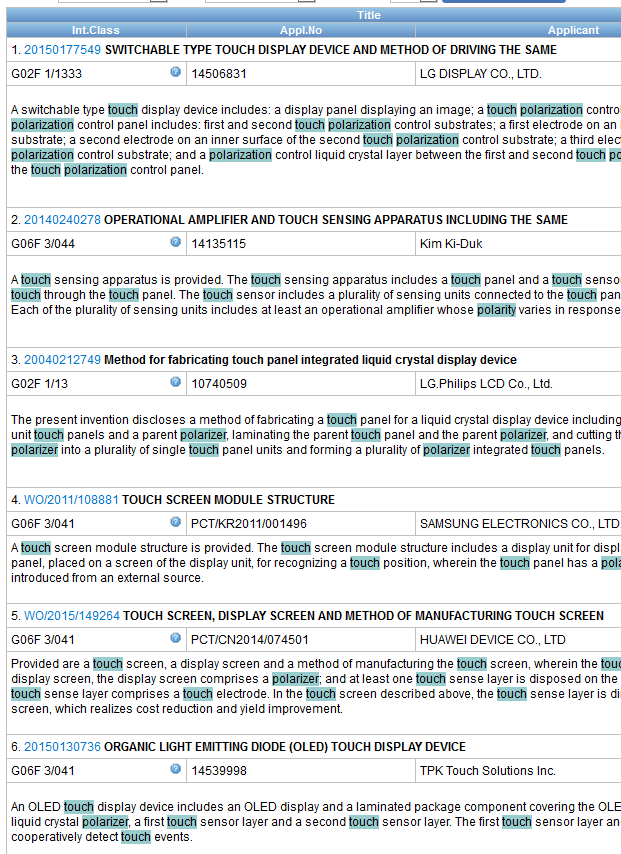 Grouping
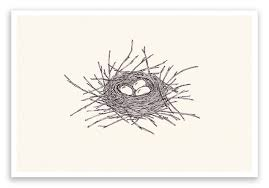 Grouping/nesting
Solar OR (wind AND turbine)
(solar OR wind) AND turbine

EN_TI: electric car
 electric will be searched in English title but car in all fields

EN_TI: (electric car)
Both electric and car will be searched in the English title
Fields: http://patentscope.wipo.int/search/en/help/fieldsHelp.jsf
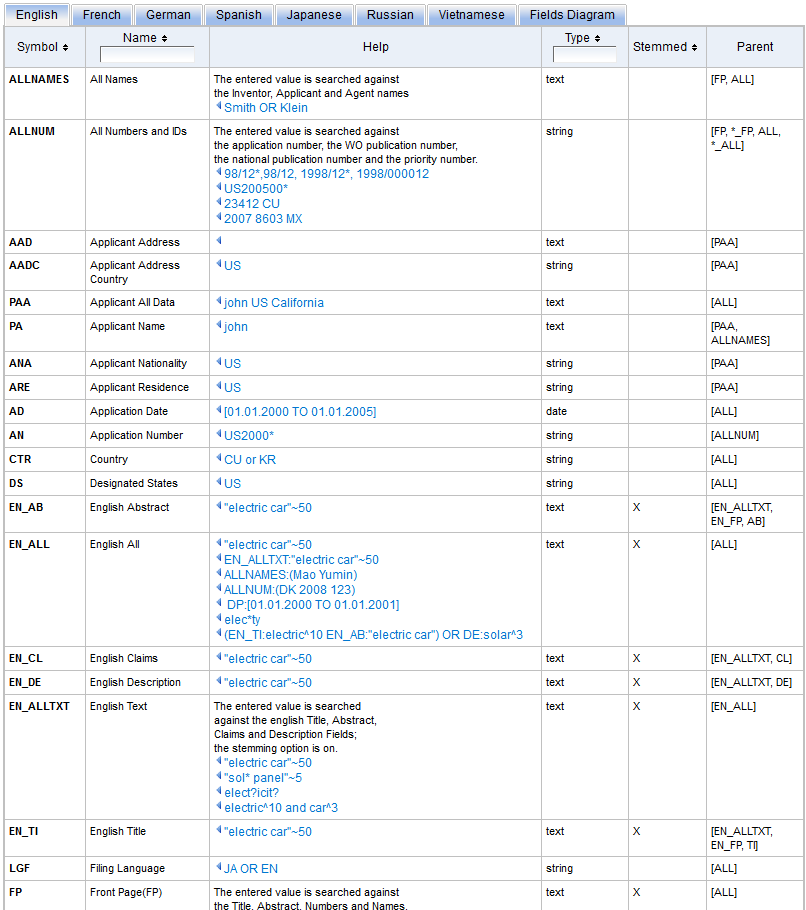 Examples
FP = front page
ALL = all fields
ALL_NAMES = all names
IC = IPC
DP = publication date
CTR = country either WO or country from national collection
NPCC= national phase entry
AN = origin of PCT
NPCC:US and NPEDD:Last1Year
Intuitive queries
PCTHavingThirdPartyObservations
PCTPublishedLastWeek
PCTHavingApplicantFromUS 
DP:Last1Year
DP:[Today-1Week TO Today]
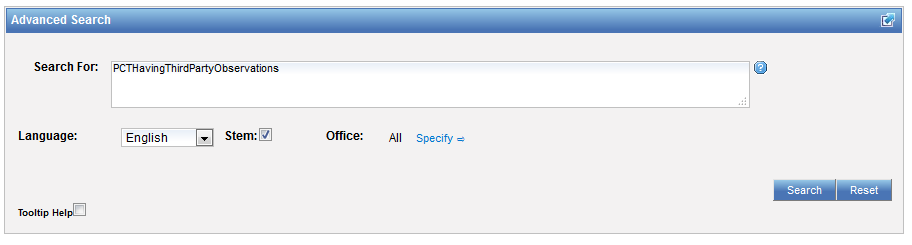 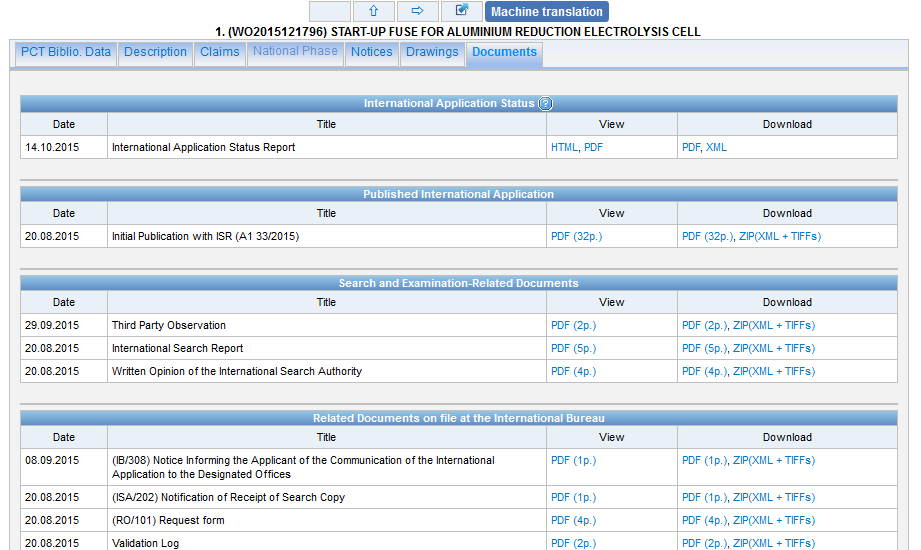 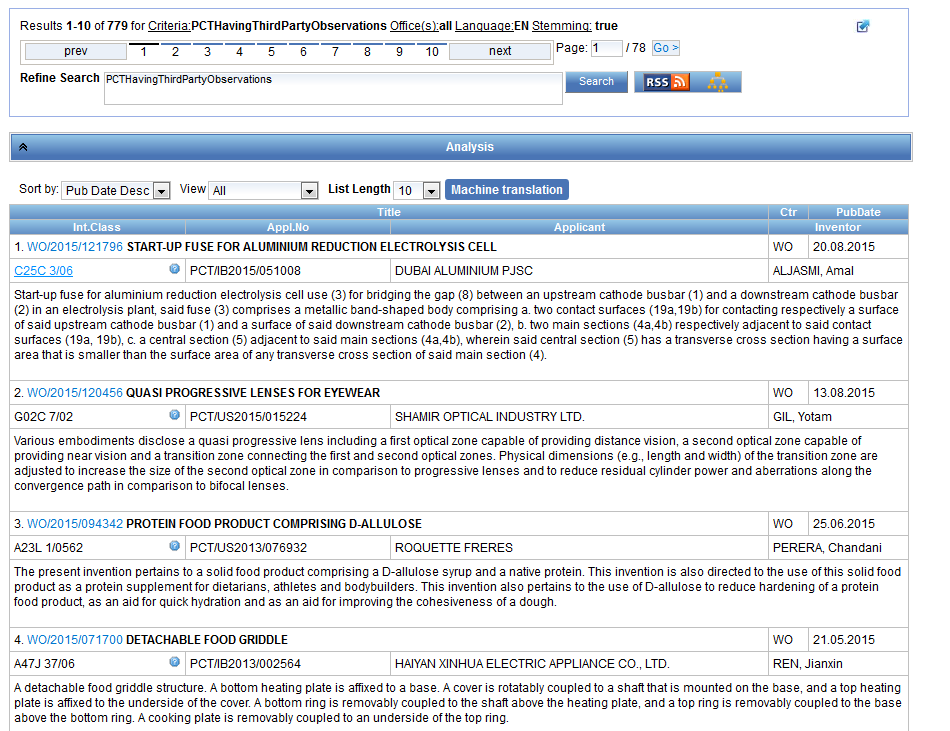 Fields rules
Basic fields: elements of a patent document
Derived fields

2 letter code = individual field
EN_TI  	FR_AB 	 ES_DE_S
Convention: language specified by 2 letters
		          if not specified all languages 
S = stemmed

: to separate term without any space
Fields: golden rules
EN_ALL = default field       field indicator not required
Field name followed by : ":" or "/" 
The field is only valid for the term that it directly precedes, so the query:
    EN_TI:("wind turbine" AND electric) solar

Results: "wind turbine" AND electric in the title field.      "solar" in the default field (EN_ALL ).
Most common errors
(….)   "…"
"  not “
Field name
No space
No wildcard at the beginning of a word
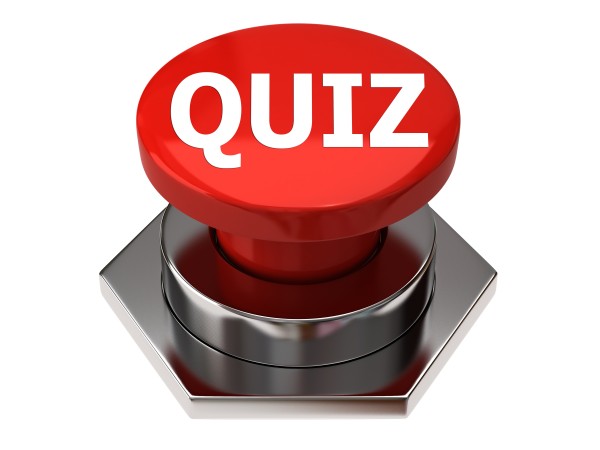 Q1: Which operator/s is/are supported in PATENTSCOPE?
A
AND
B
NEAR
C
OR
D
BEFORE
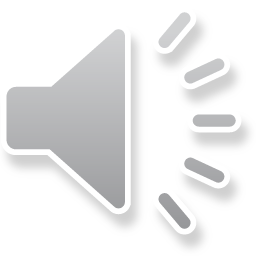 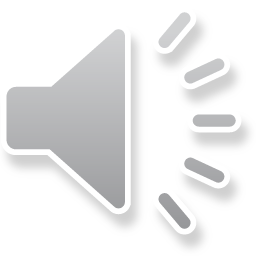 Q1: Which operator/s is/are supported in PATENTSCOPE?
A
AND
B
NEAR
C
OR
D
BEFORE
Spain
Q2:How many patent documents are available in PATENTSCOPE?
A
About 30 million
B
Over 50 million
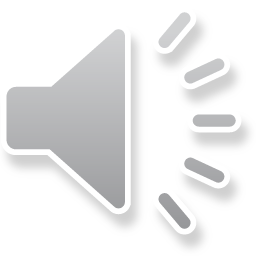 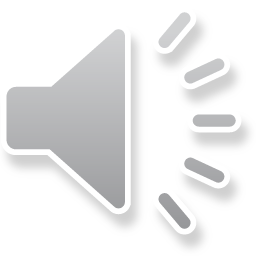 Q2: How many patent documents are available in PATENTSCOPE?
A
About 30 million
B
Over 50 million
Q3: Which the correct way of using NEAR?
A
(electric AND car) NEAR power
B
EN_AB: hearing NEAR aid
C
EN_AB: (hearing NEAR aid)
D
power NEAR (electric AND car)
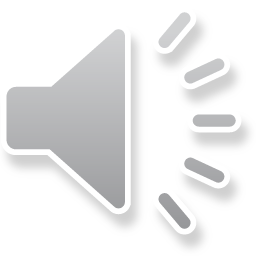 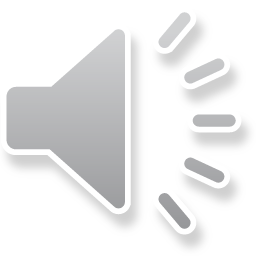 Q3: Which the correct way of using NEAR?
A
(electric AND car) NEAR power
B
EN_AB: hearing NEAR aid
C
EN_AB: (hearing NEAR aid)
D
power NEAR (electric AND car)
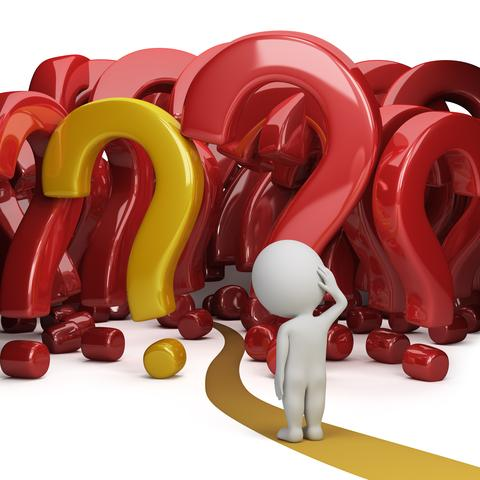 patentscope@wipo.int
December webinar: Retrospective of 2015 & plans for 2016
Tue, December 15 
  5:30 PM - 6:30 PM CEST 

Thu, December 17
  8:30 AM - 9:30 AM CEST 

To sign up: http://www.wipo.int/patentscope/en/webinar/
mulțumesc
mulțumesc